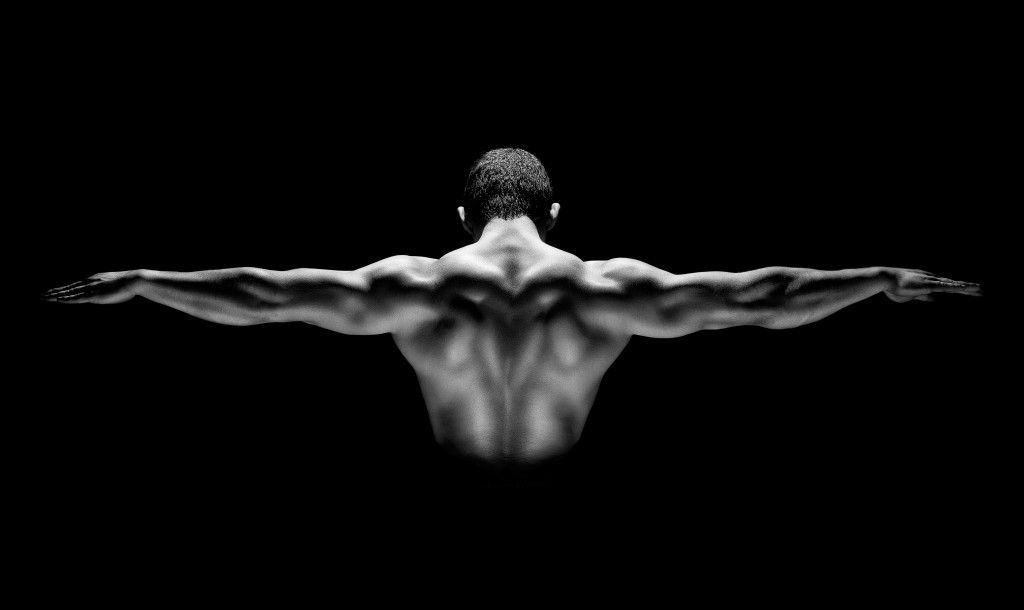 TRENIRUOTĖS, RAUMENŲ ATMINTIS IR SALES SLUMP
BALYS VIRŠUTISEuropean Security Academy
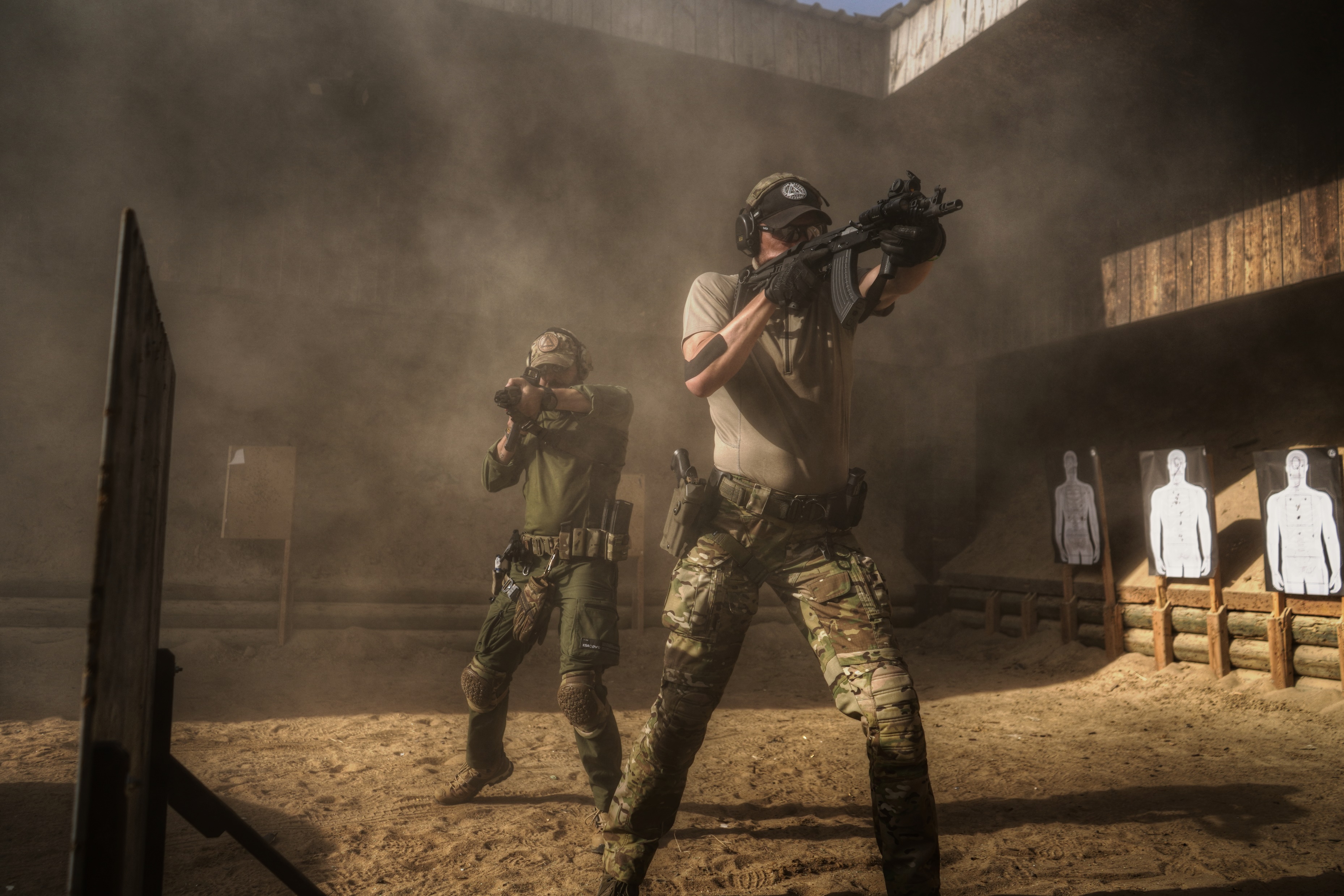 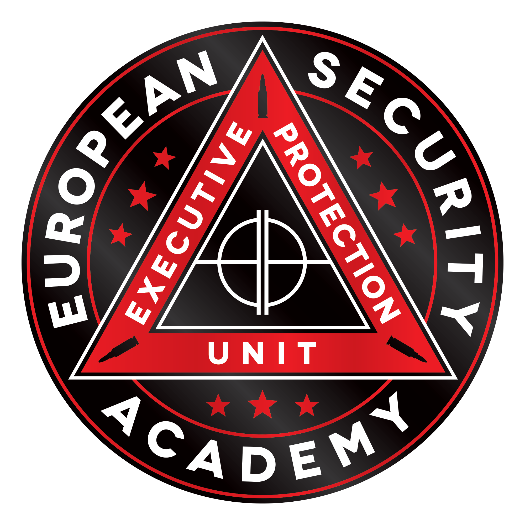 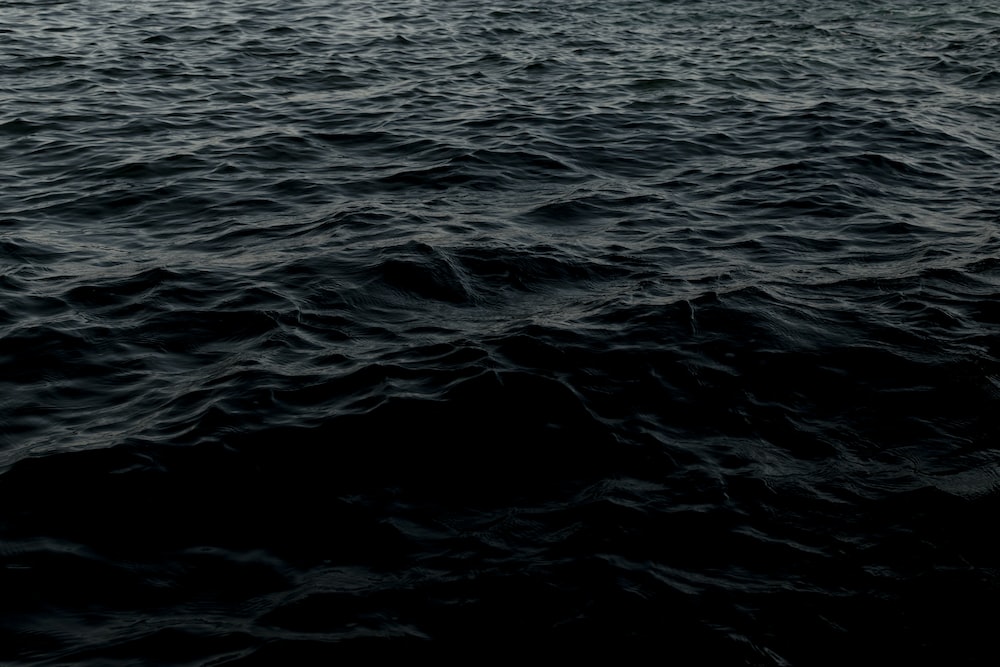 RAUMENYS
TRENIRUOTĖS
SLUMP
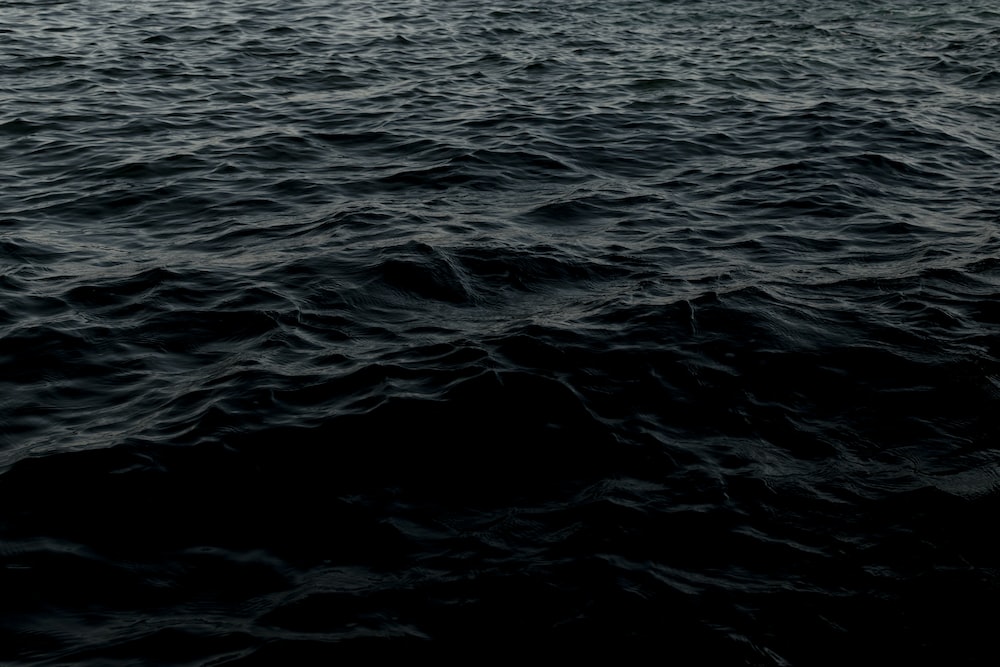 ŽINAU
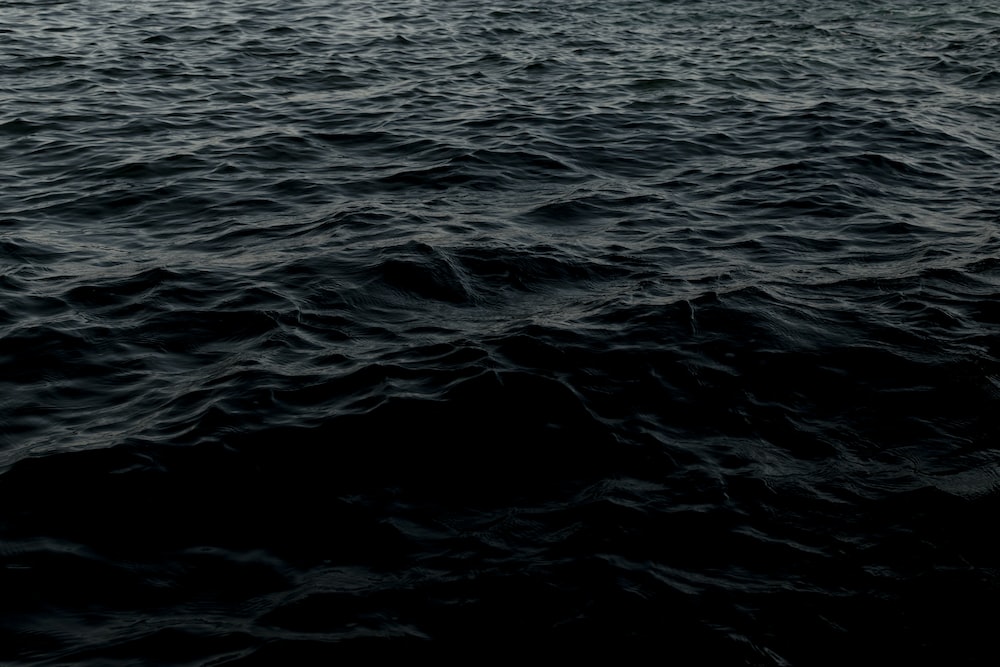 SUPRANTU
ŽINAU
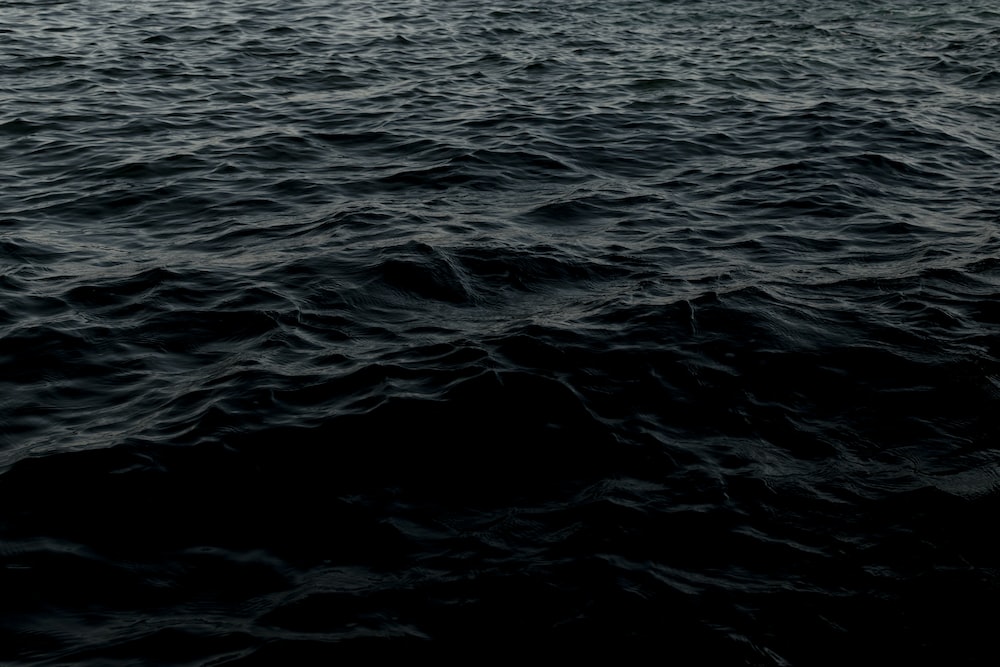 SUPRANTU
ŽINAU
DARAU
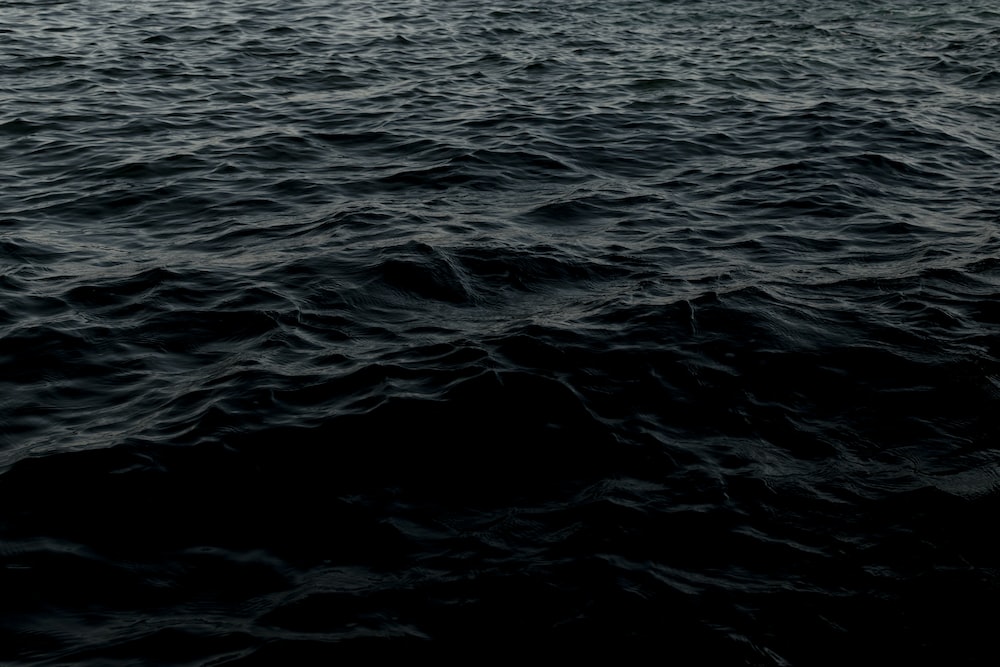 SUPRANTU
ŽINAU
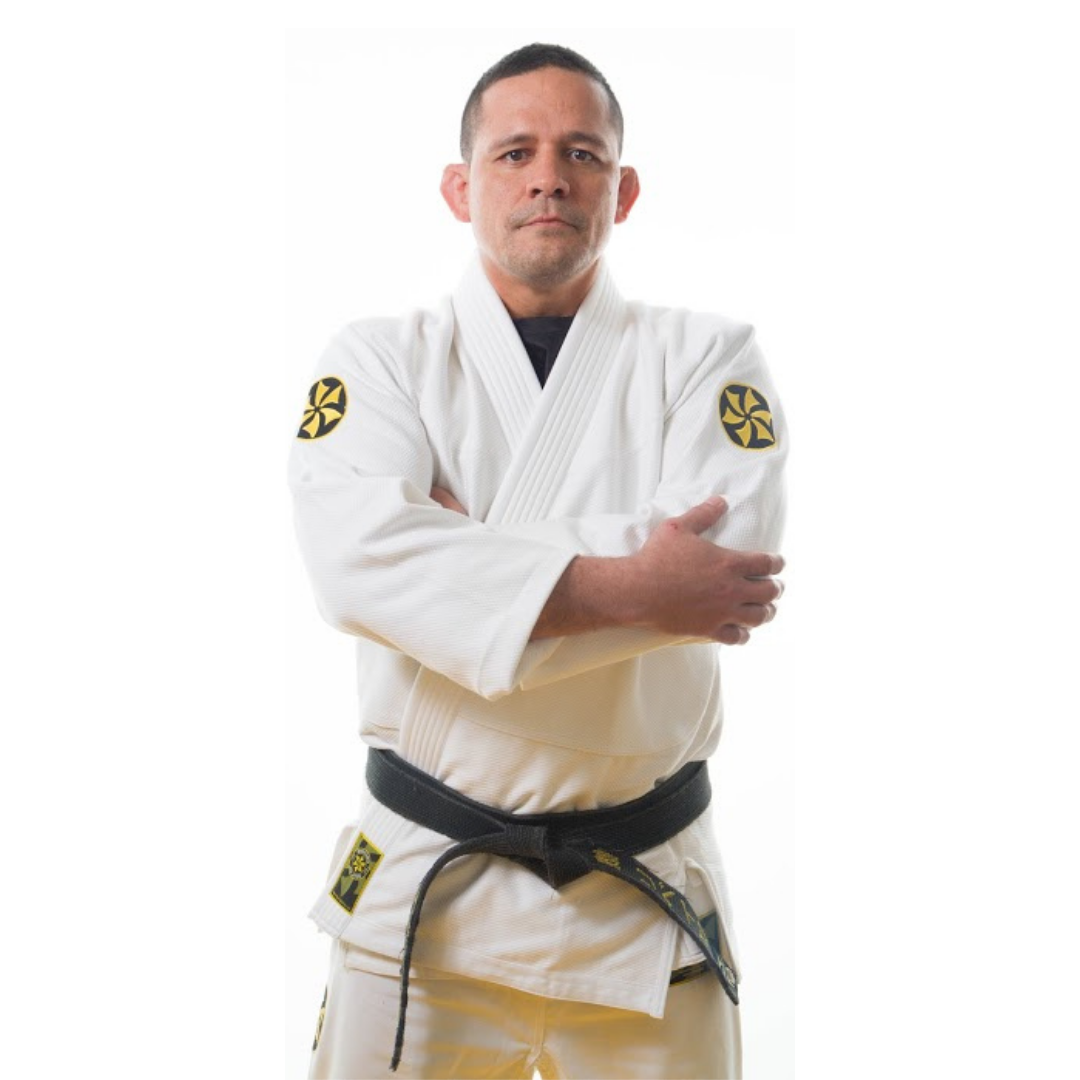 If you think, you are late.
If you are late, you use strength.
If you use strength, you tire.
And if you tire, you die.
-Saulo Ribeiro
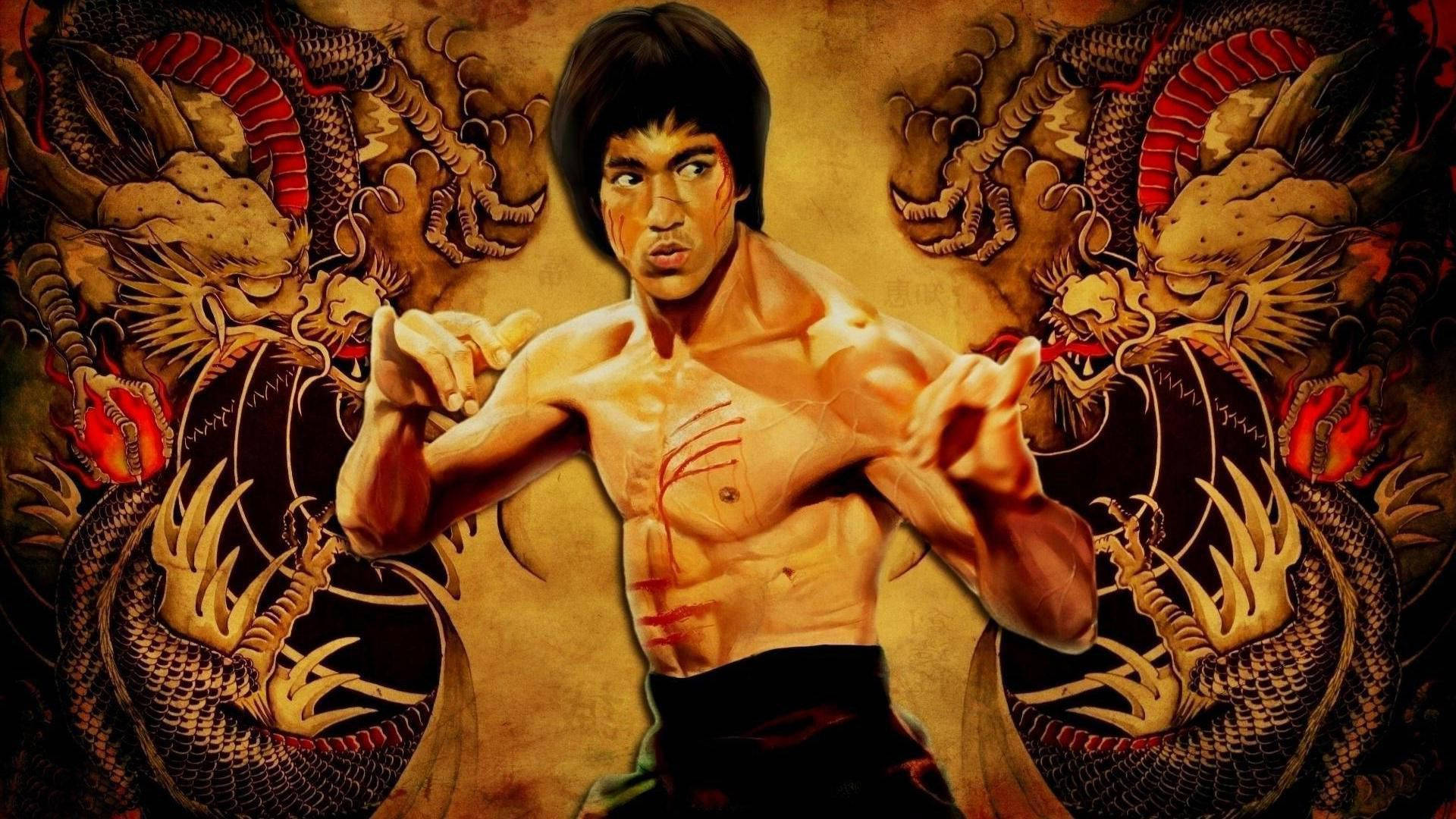 I fear not the man who has practiced 10,000 kicks once, 
but I fear the man who has practiced one kick 10,000 times.
-Bruce Lee
GINKLAI
LYDERYSTĖ
KOM.
OPERATORIUS
TAKTIKA
INŽINERIJA
MEDICINA
APSAUGA
NAVIGACIJA
GINKLAI
LYDERYSTĖ
KOM.
OPERATORIUS
TAKTIKA
INŽINERIJA
MEDICINA
APSAUGA
NAVIGACIJA
Tactical carbine
CFC
Tactical pistol
Dynamic carbine
GINKLAI
Dynamic pistol
Tactical shotgun
Dynamic shotgun
DDM
OPERATORIUS
Tactical carbine
CFC
Tactical pistol
Dynamic carbine
GINKLAI
Dynamic pistol
Tactical shotgun
Dynamic shotgun
DDM
OPERATORIUS
-Stovėsena
-Laikymas
-Dominuojanti akis
-Taikikliai
-Atatrankos kontrolė
-Užtaisymas
-Ištaisymas
-Pertaisymas
-Taiklumo principai
-Reakcija į kontaktą
-Sukiniai
-Priedanga
-Gedimai
-Ėjimas
-ir kt.
Tactical carbine
CFC
Tactical pistol
Dynamic carbine
GINKLAI
Dynamic pistol
Tactical shotgun
Dynamic shotgun
DDM
OPERATORIUS
-Stovėsena
-Laikymas
-Dominuojanti akis
-Taikikliai
-Atatrankos kontrolė
-Užtaisymas
-Ištaisymas
-Pertaisymas
-Taiklumo principai
-Reakcija į kontaktą
-Sukiniai
-Priedanga
-Gedimai
-Ėjimas
-ir kt.
Tactical carbine
CFC
Tactical pistol
Dynamic carbine
GINKLAI
Dynamic pistol
Tactical shotgun
Dynamic shotgun
DDM
OPERATORIUS
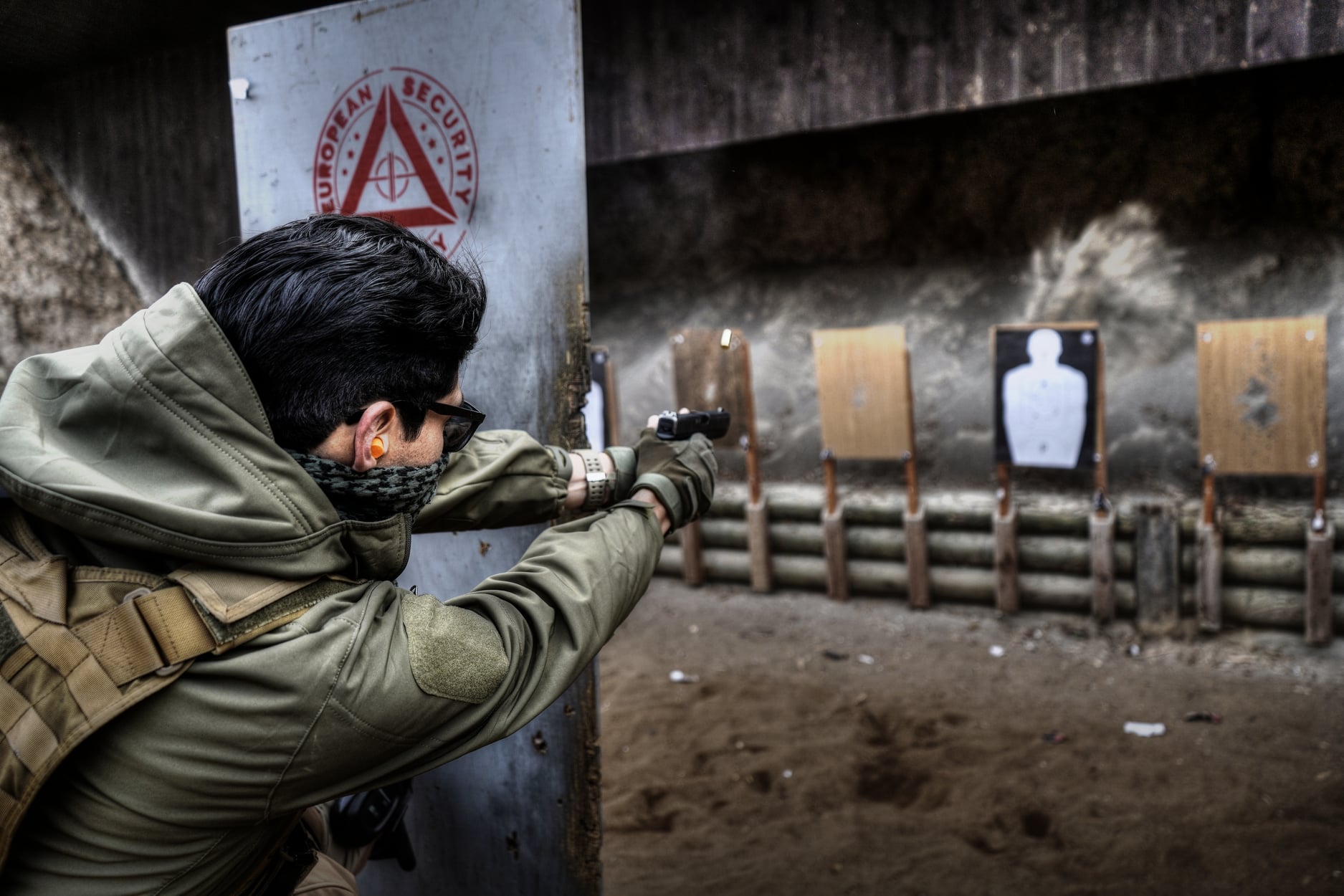 CONTACT FRONT
IR?
PASIRUOŠIMAS
KONTAKTAS
SITUACIJA
PARDAVĖJAS
SKATINIMAS
POREIKIS
PRIEŠTARAI
ARGUMENTAI
PASIŪLYMAS
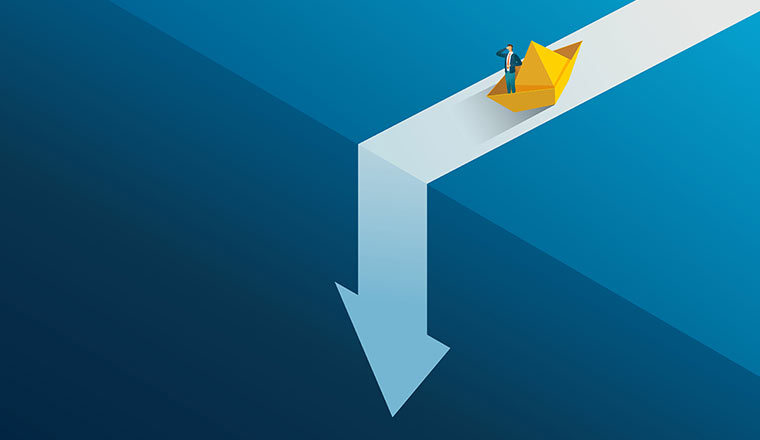 S L U M P
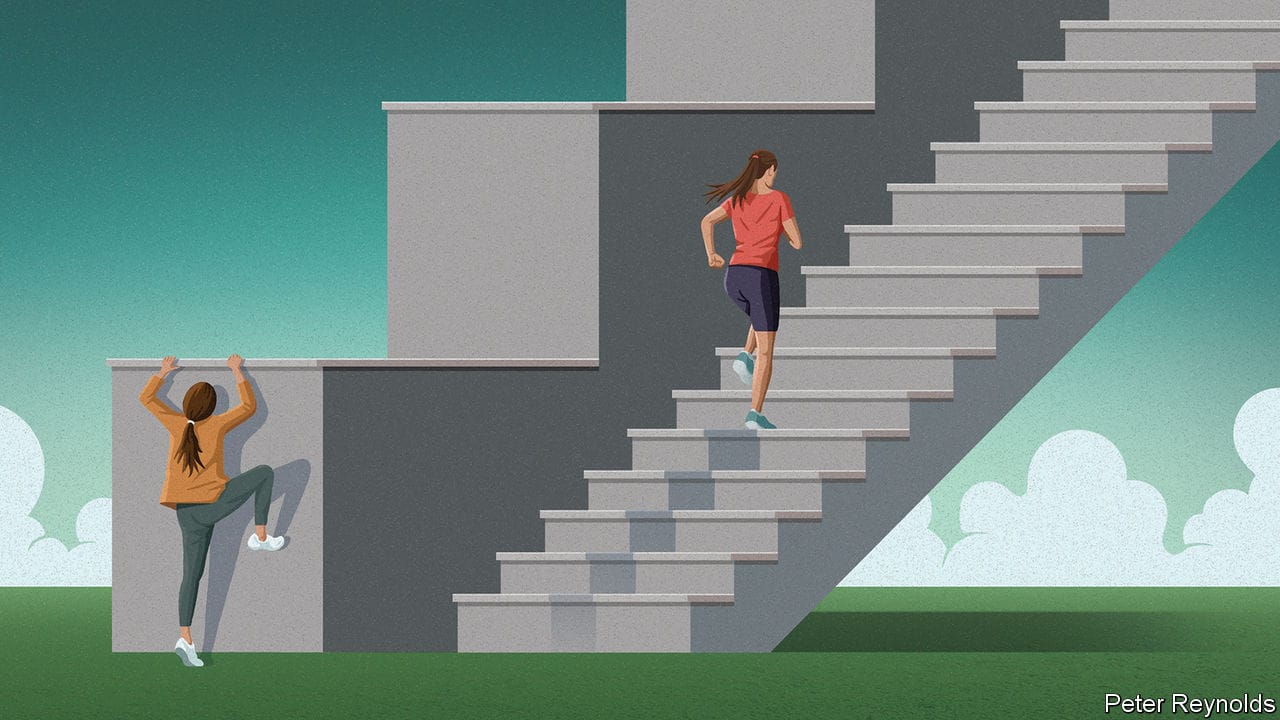 G R A D U A L I T Y
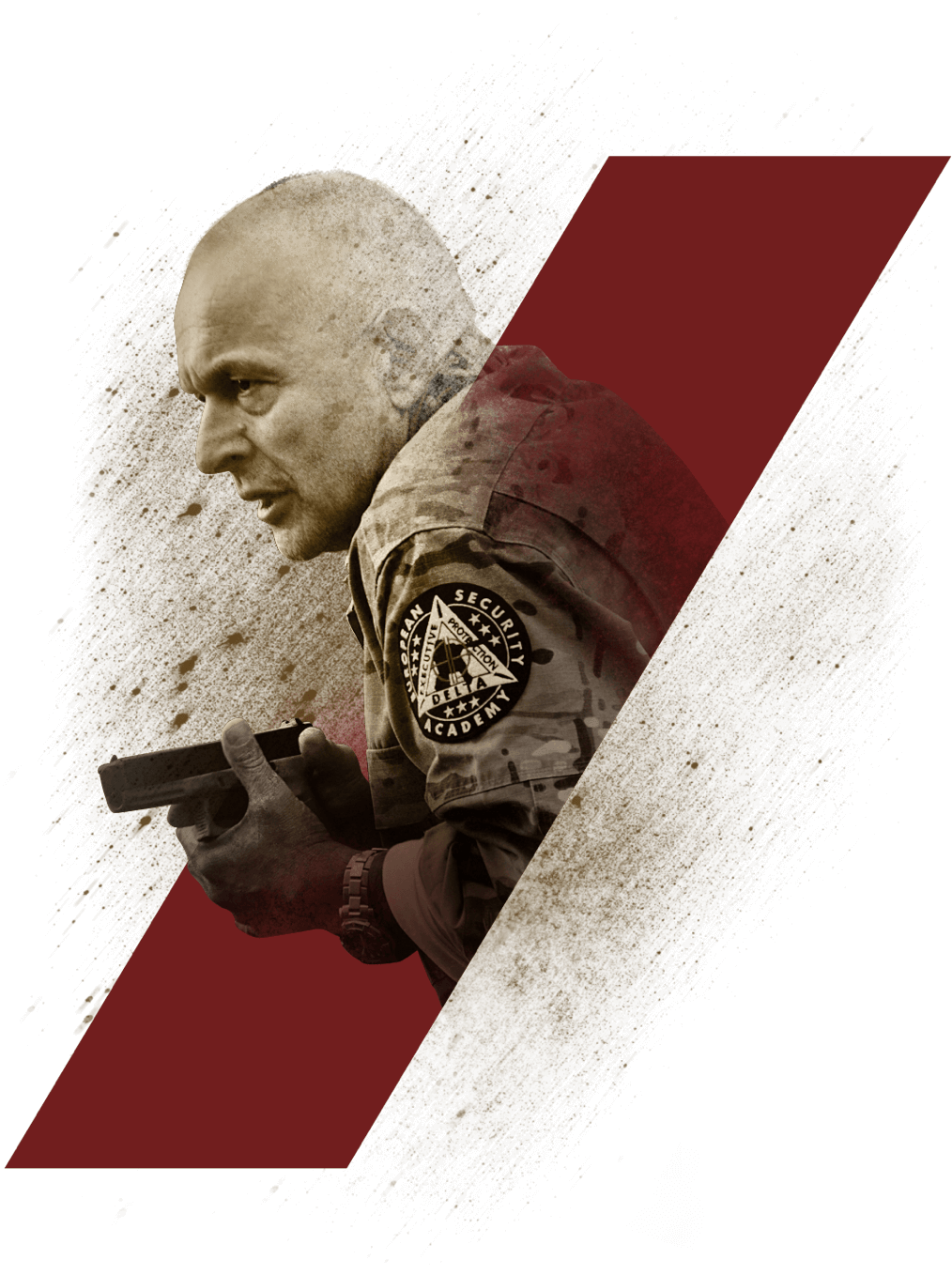 YOU‘RE AS GOOD AS YOUR
 LAST TRAINING SESSION!-Dr. Bryl
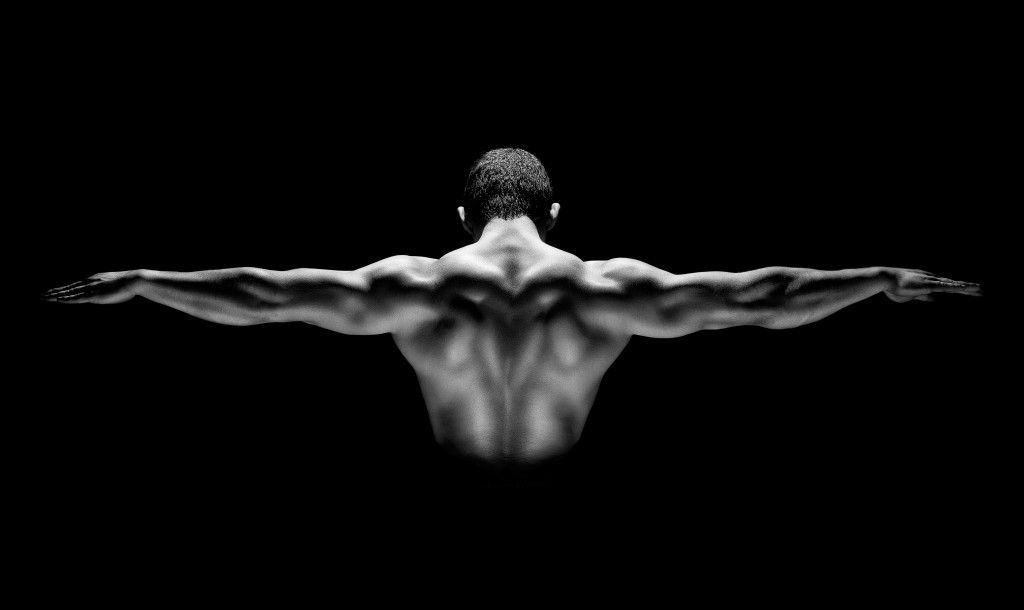 KADA BUVO PASKUTINĖ TAVO TRENIRUOTĖ?
BALYS VIRŠUTISEuropean Security Academy